Animal Behavior
Chapter 3 section 3
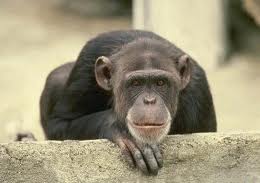 Animal Behaviors
Refer to the actions and mannerisms made by organisms in conjunction with their environment. It is the response of the organism to certain stimuli.
(it is how an animal acts)
Animal Behavior
Just Think About It

Why do you think animals act the way they do?

How does a newborn know how to breathe?

Who teaches a spider how to make a web?

Where did birds learn how to build a nest?
2 Main Behaviors
Innate Behaviors
Instincts
Behaviors inherited through genes
(born with them)

Learned Behaviors
Behaviors learned through experience or observation
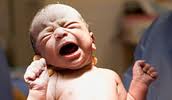 Innate Behaviors
There are several innate behaviors that are shared by most animals in one way or another.
7 examples follow:
Breathing


Talking                   (or making sounds)


Walking
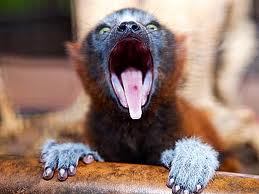 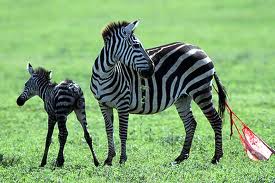 Some innate behaviors are from the moment of birth.


Some show up a few months later
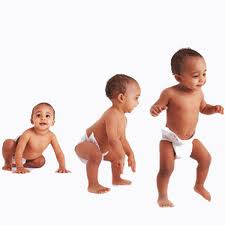 Innate Behaviors
Nursing (or the ability to suckle is an innate behavior)
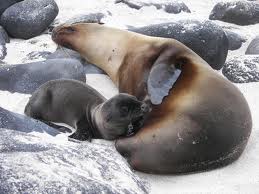 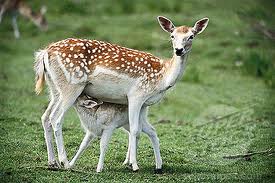 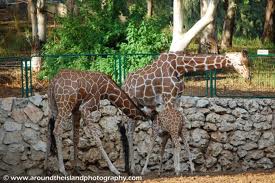 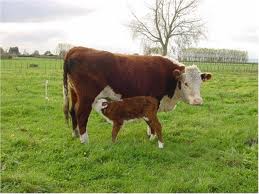 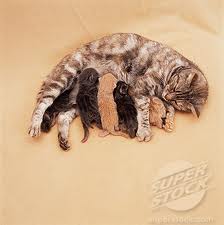 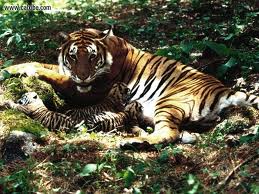 So innate is this behavior that it can even cross species depending on the parental instincts of the mother.
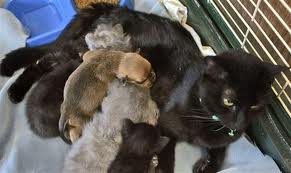 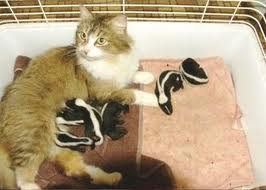 Innate Behaviors
It is an innate behavior for spiders to build their webs
Innate Behaviors
It is an innate behavior for whales to swim immediately after birth
Innate Behaviors
It is an innate behavior for male bower birds to use colorful items when building a nest  to attract a    mate.
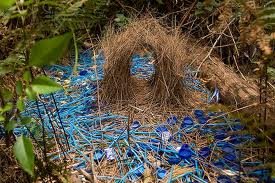 Learned Behaviors
Chimpanzee parents teach their young how to use a stick to dig for termites or other bugs.
Learned Behaviors
Or how to use tools to get food.
Learned Behaviors
While the ability to speak is innate. Learning to speak a language is learned.
Learned Behaviors
Walking is innate, but dancing or doing tricks is learned.
Innate and Learned Behaviors branch into two other types of behaviors:
Survival behaviors
Seasonal Behaviors
Finding food
Territorial behavior
Defensive behavior
Courtship
Parenting
Migration
Hibernation
Estivation
Picture 22
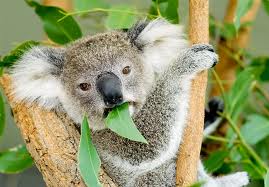 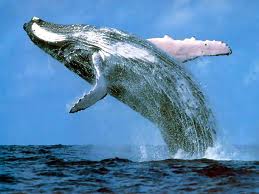 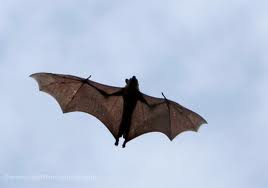 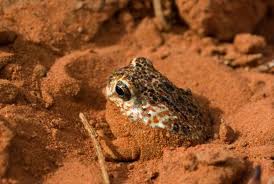 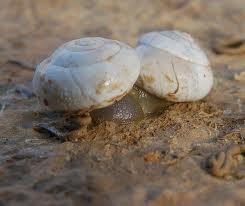